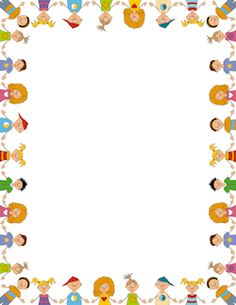 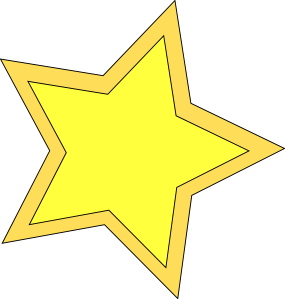 My body
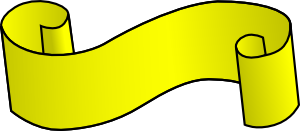 Listen, point and say
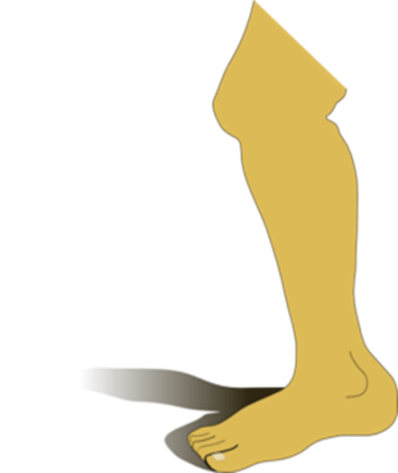 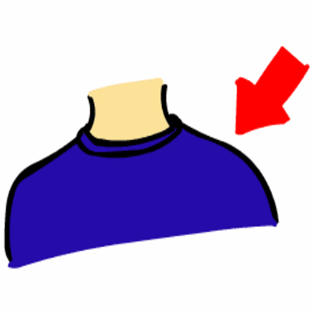 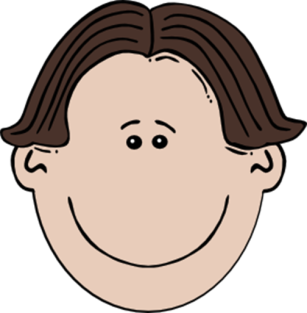 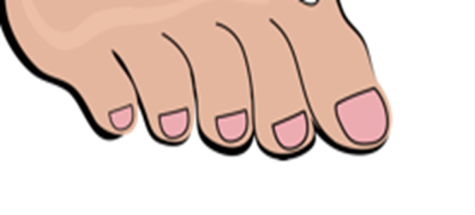 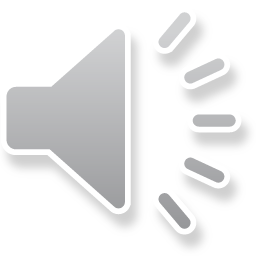 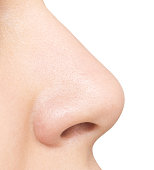 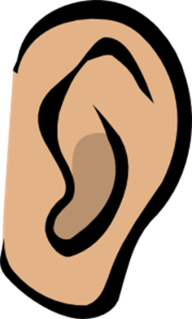 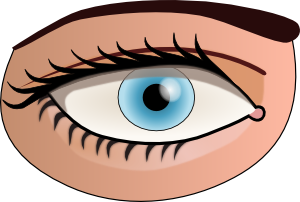 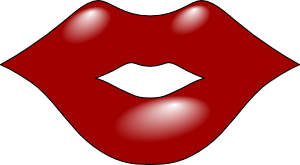 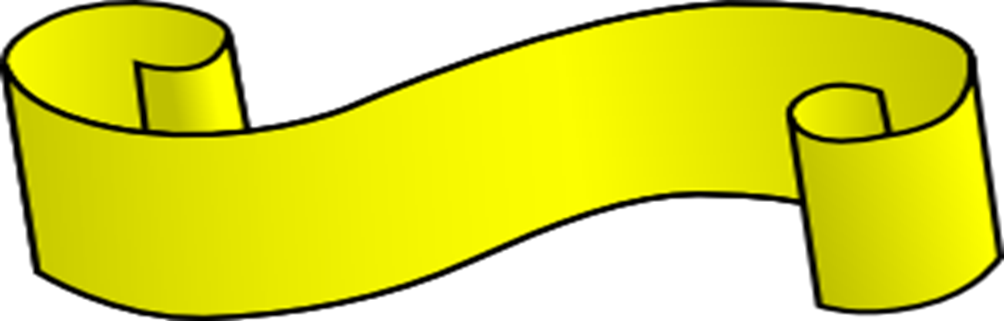 What’s missing?
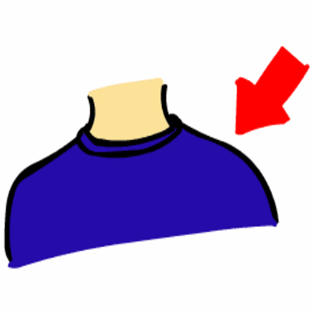 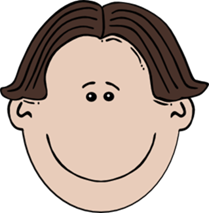 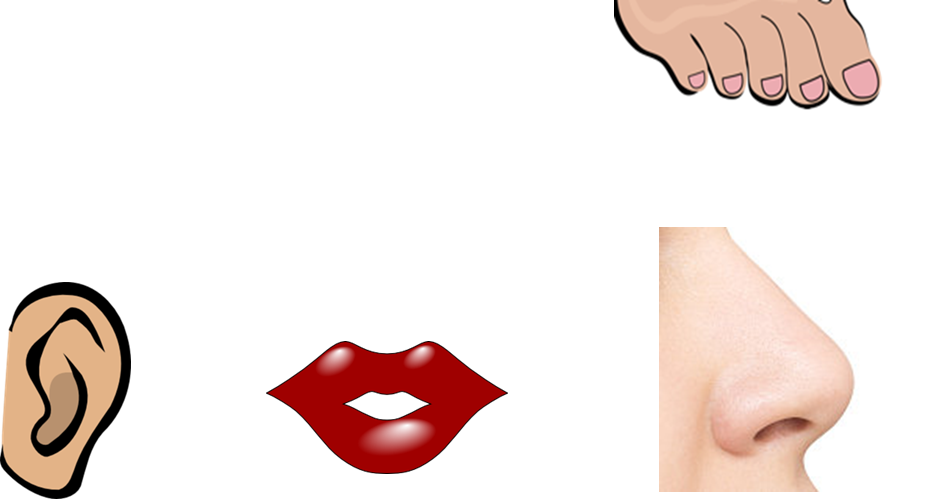 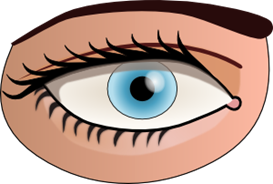 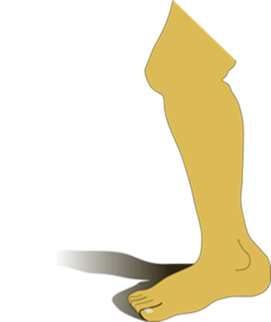 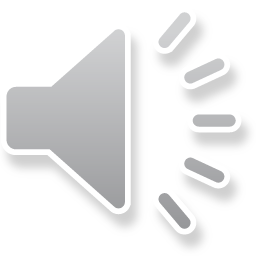 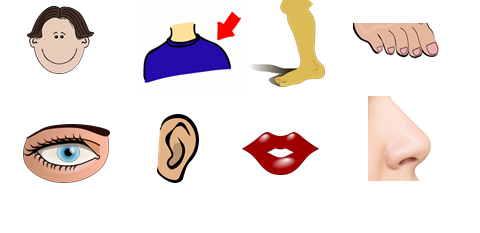 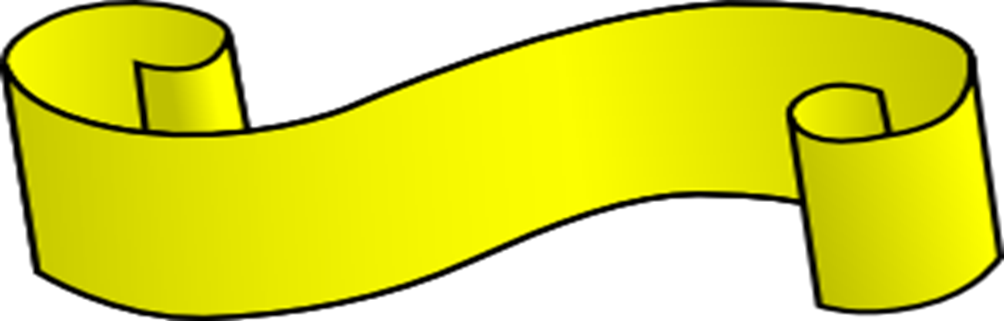 What’s missing?
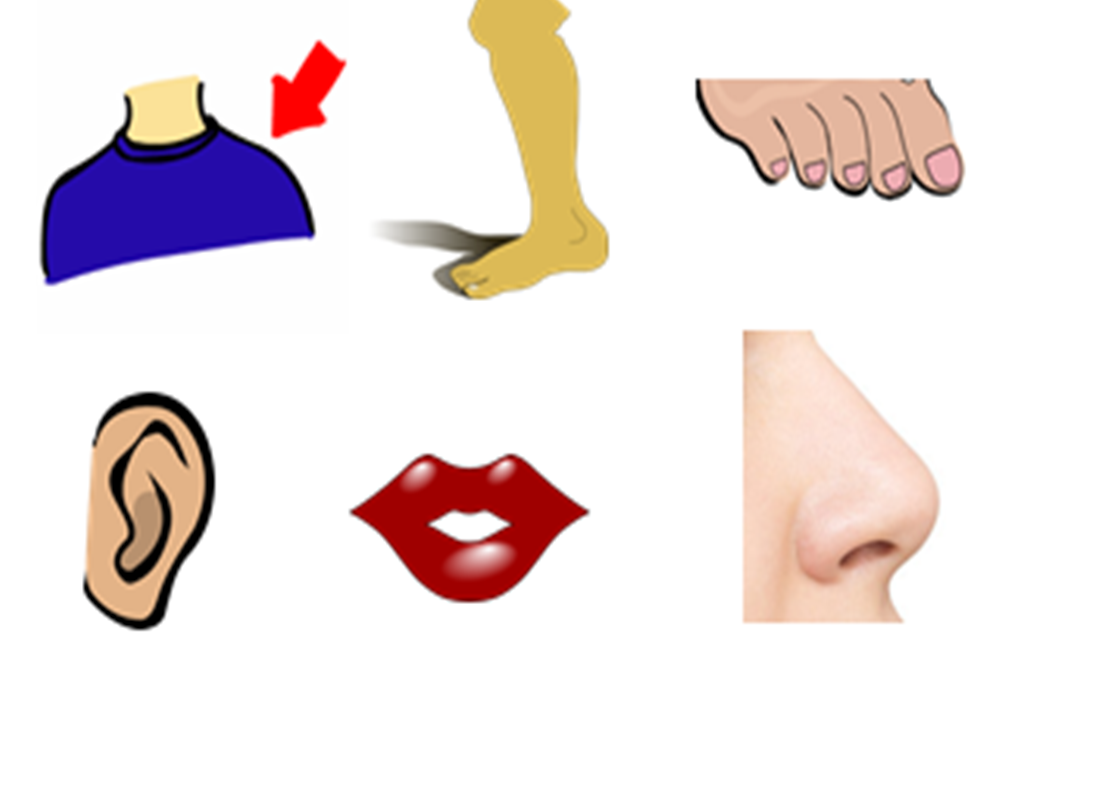 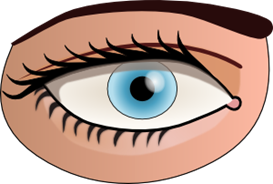 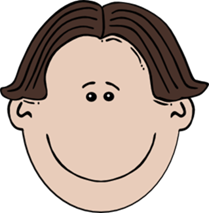 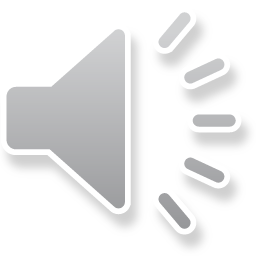 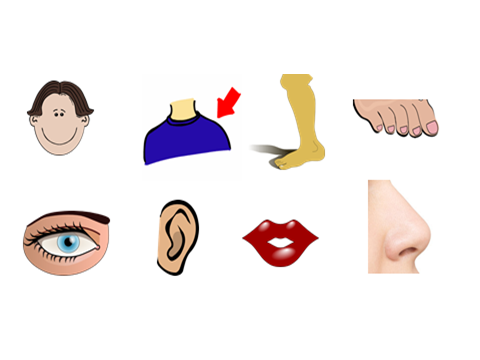 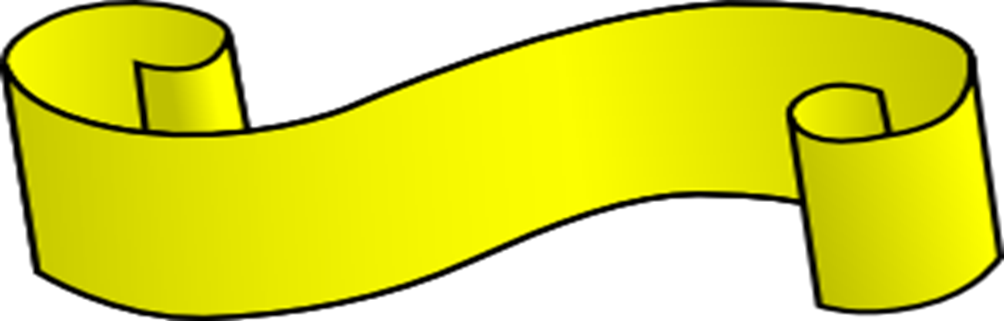 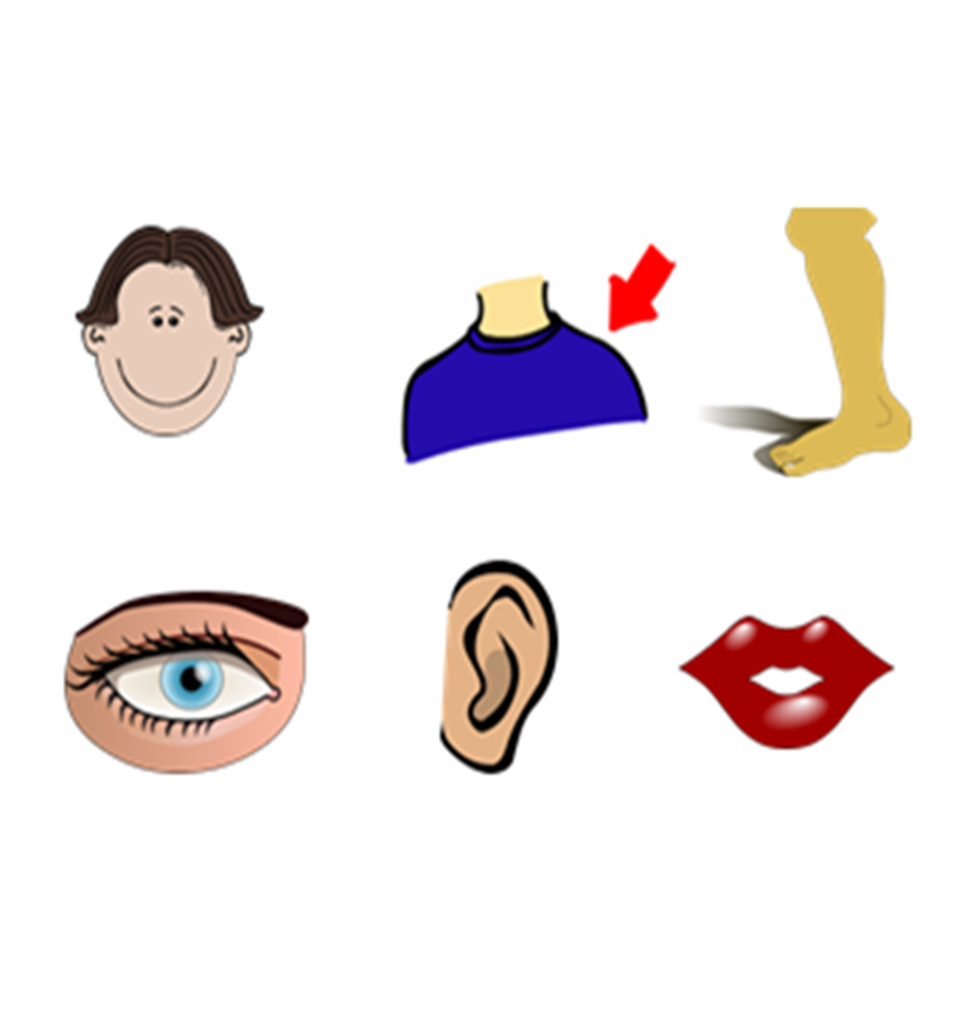 What’s missing?
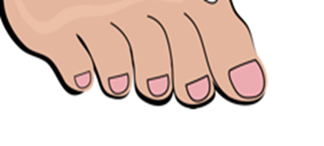 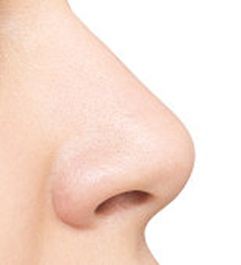 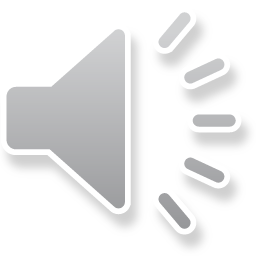 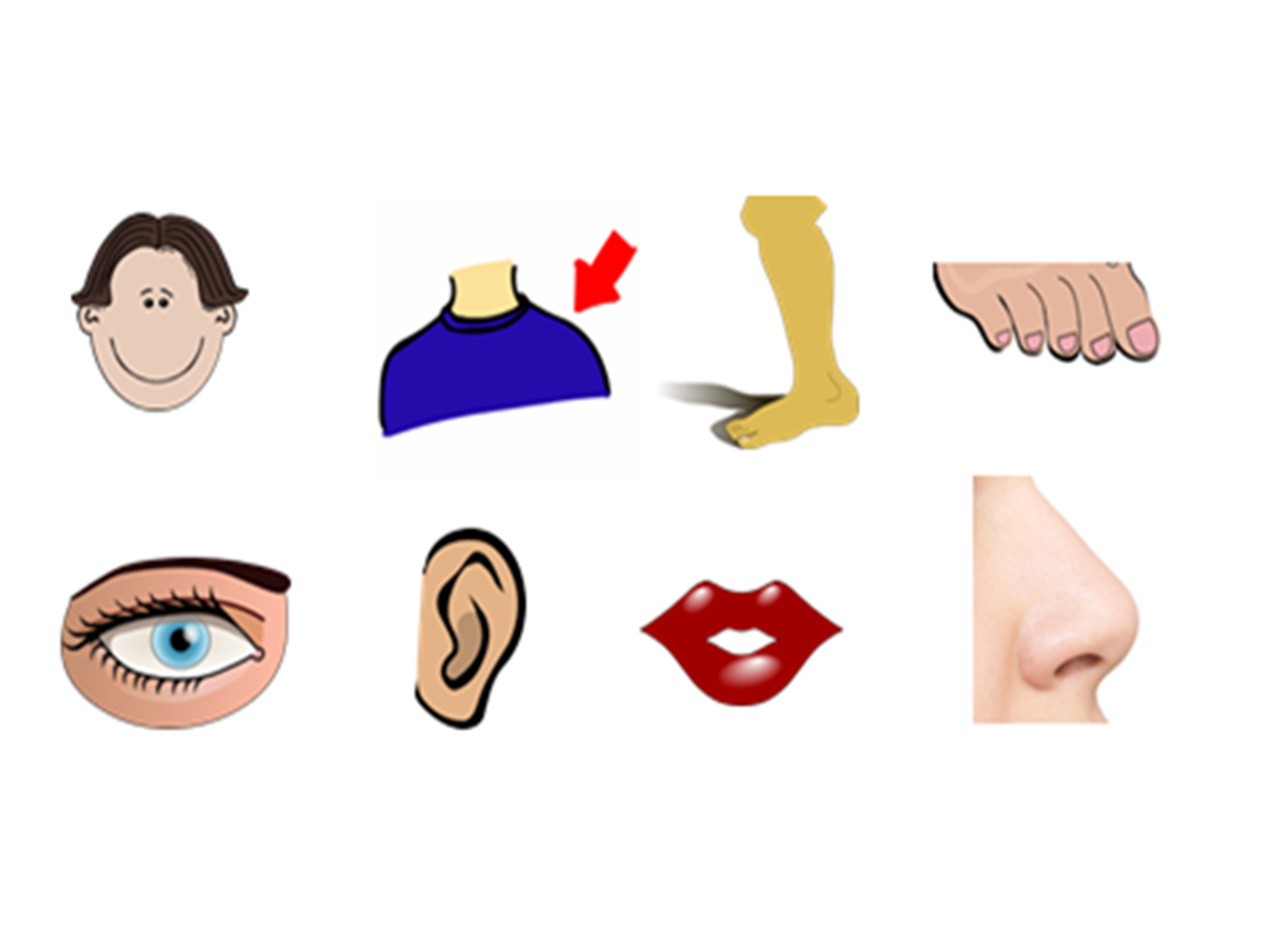 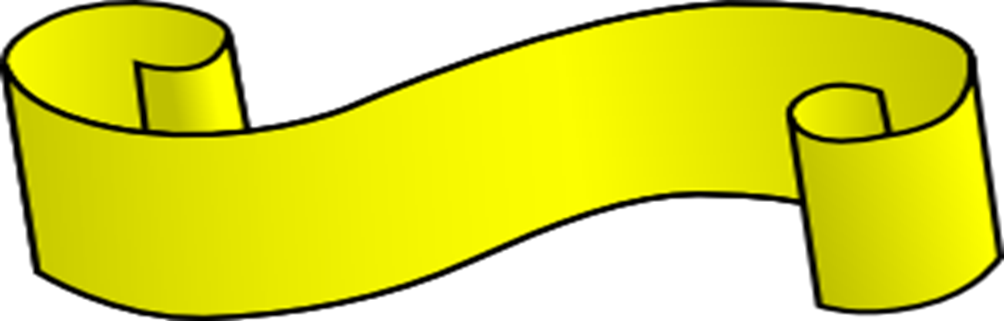 What’s missing?
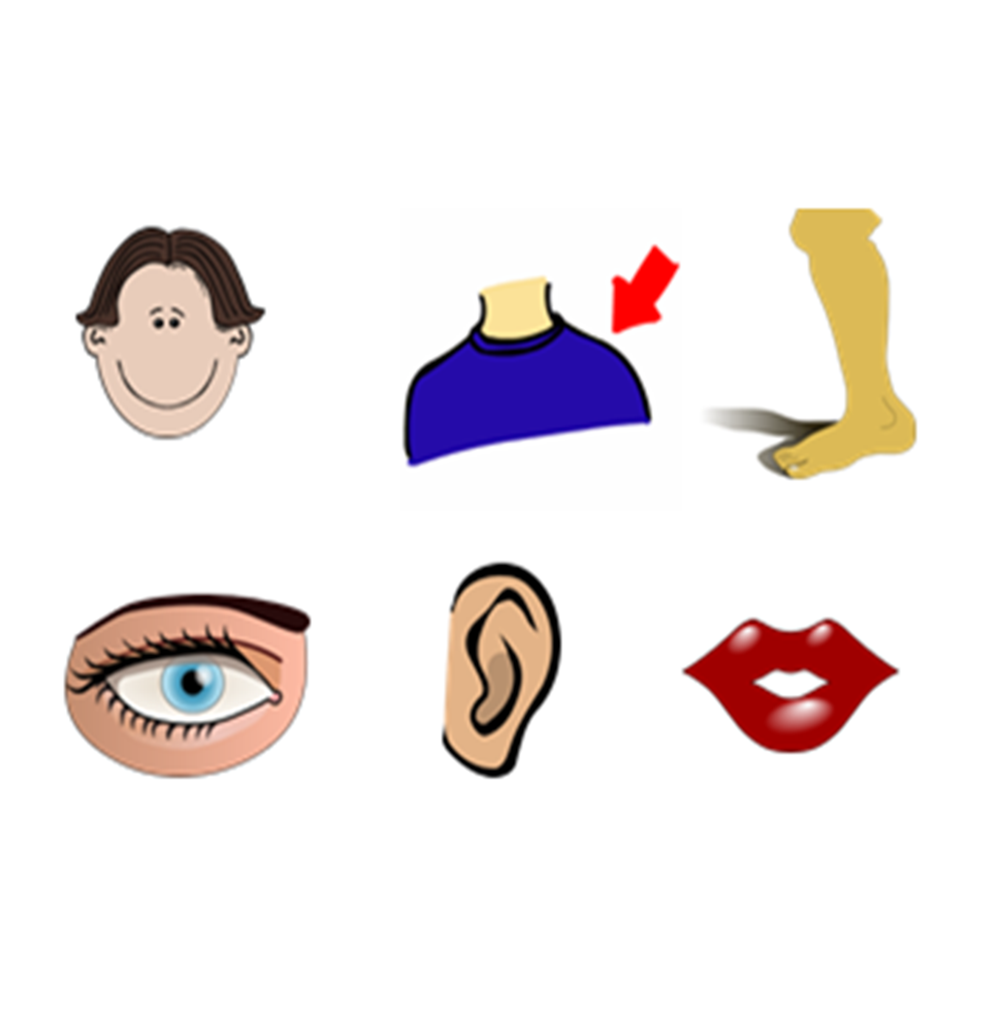 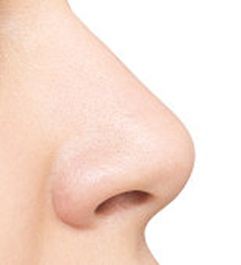 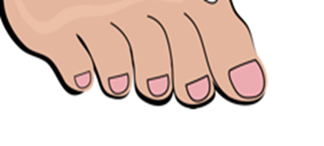 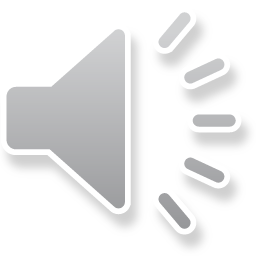 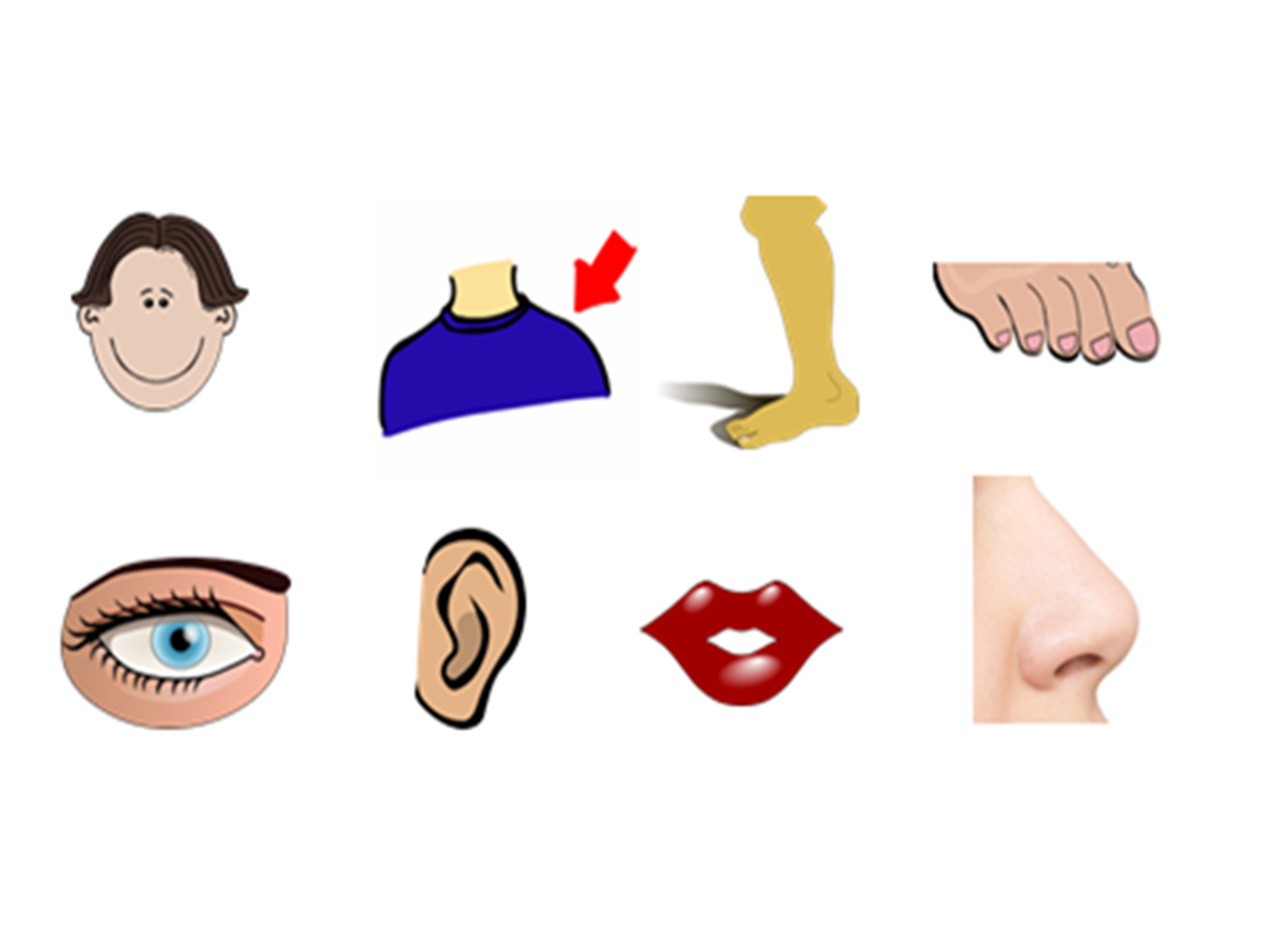 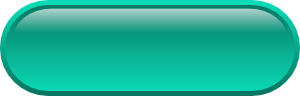 Let’s play ‘’Simon says…’’
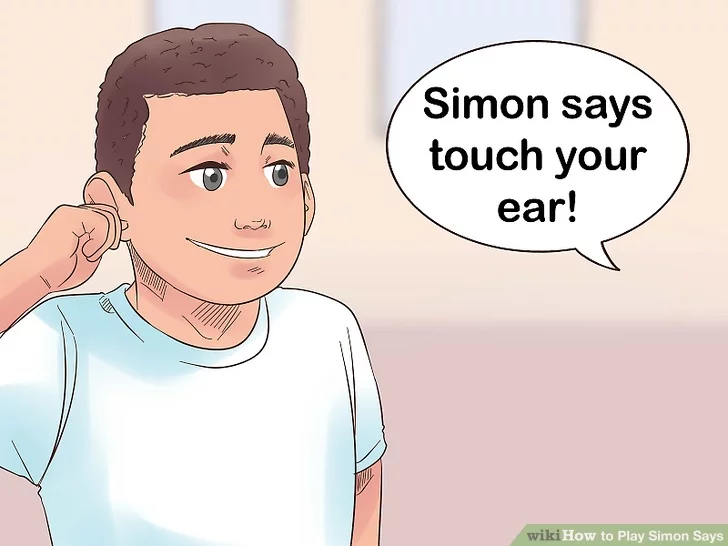 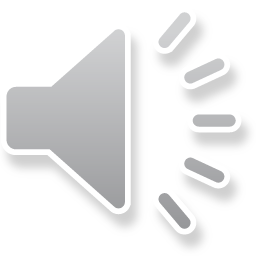 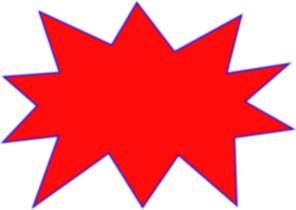 Let’s play a memory game!
http://www.quia.com/jg/3117194.html
Let’s sing ‘’Head and shoulders, knees and toes!”
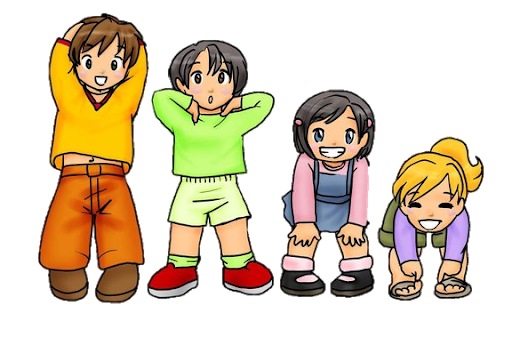 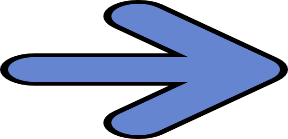 https://www.youtube.com/watch?v=ZanHgPprl-0
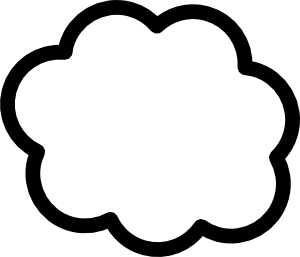 Creative exercise
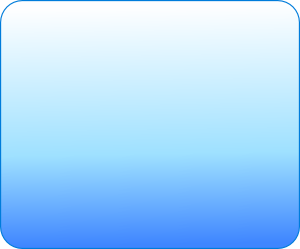 Listen and click on the right monster.
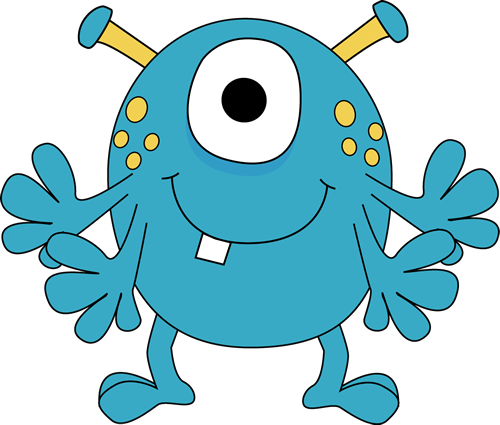 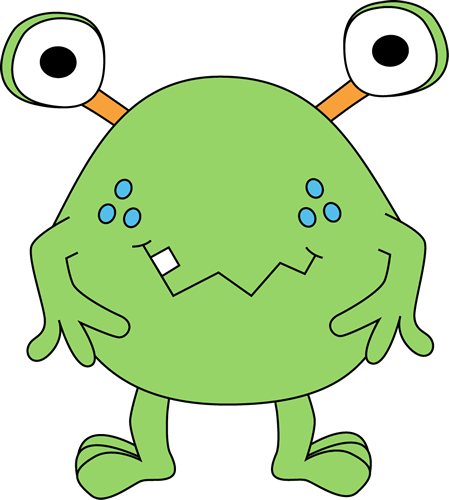 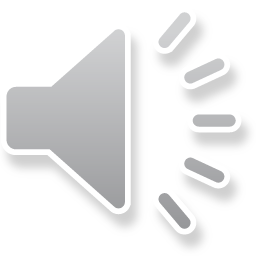 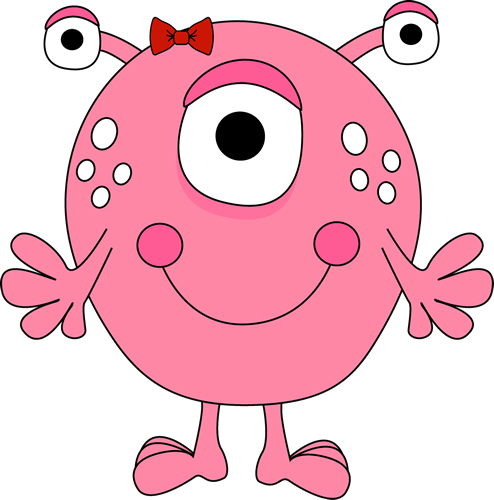 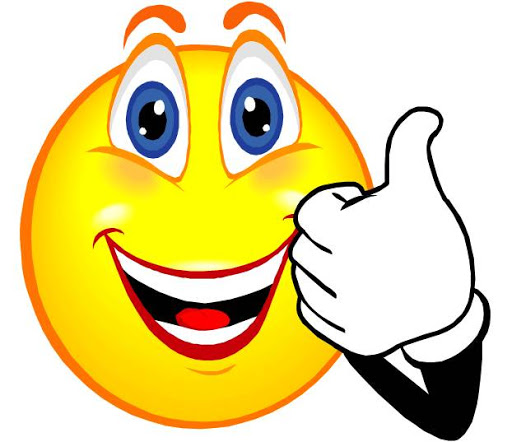 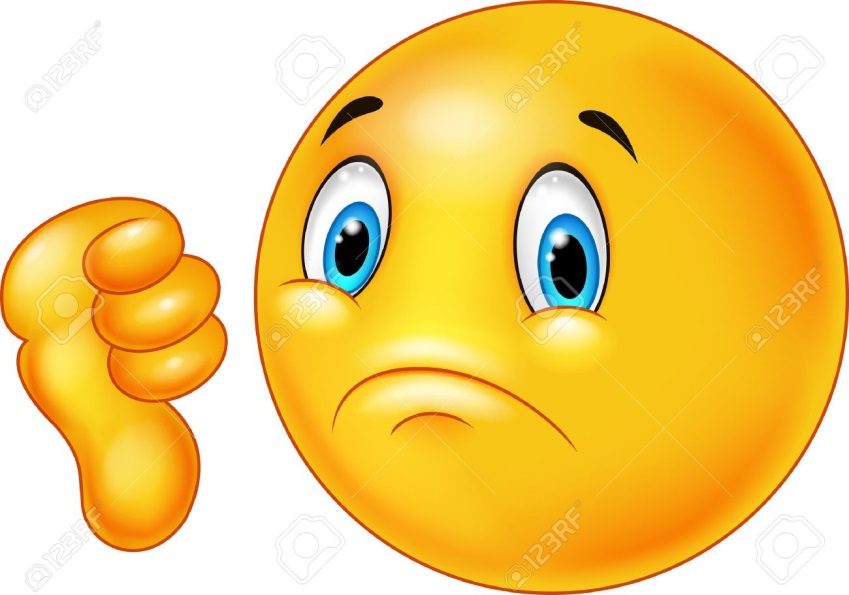 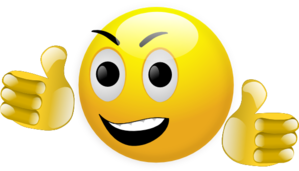 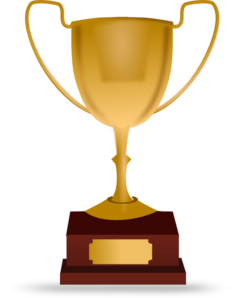 Well done!
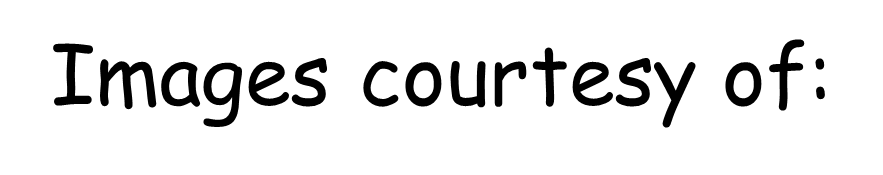 http://www.clker.com
https://images.app.goo.gl/rdPYg7tRaJNjFsMg7
https://images.app.goo.gl/8Bfx5i28yNBJR3s18
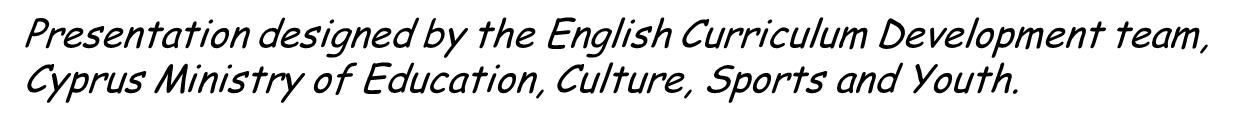